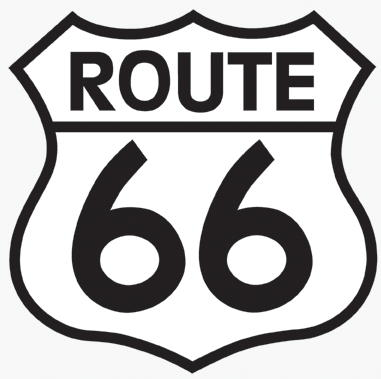 Footer Text
1
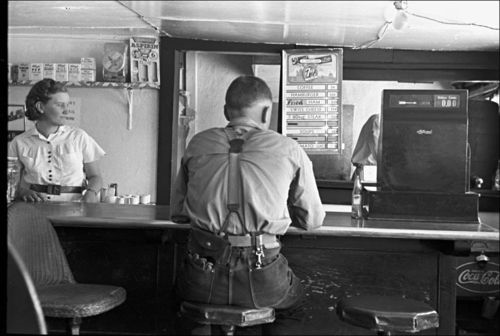 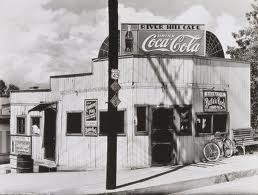 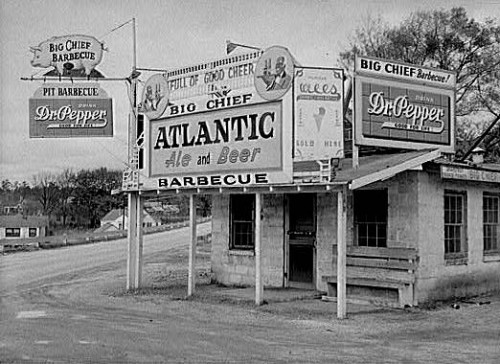 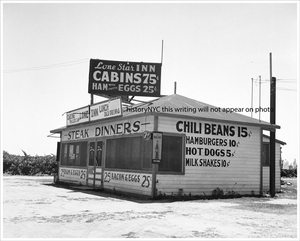 Footer Text
8/31/2013
2
Benny Goodman
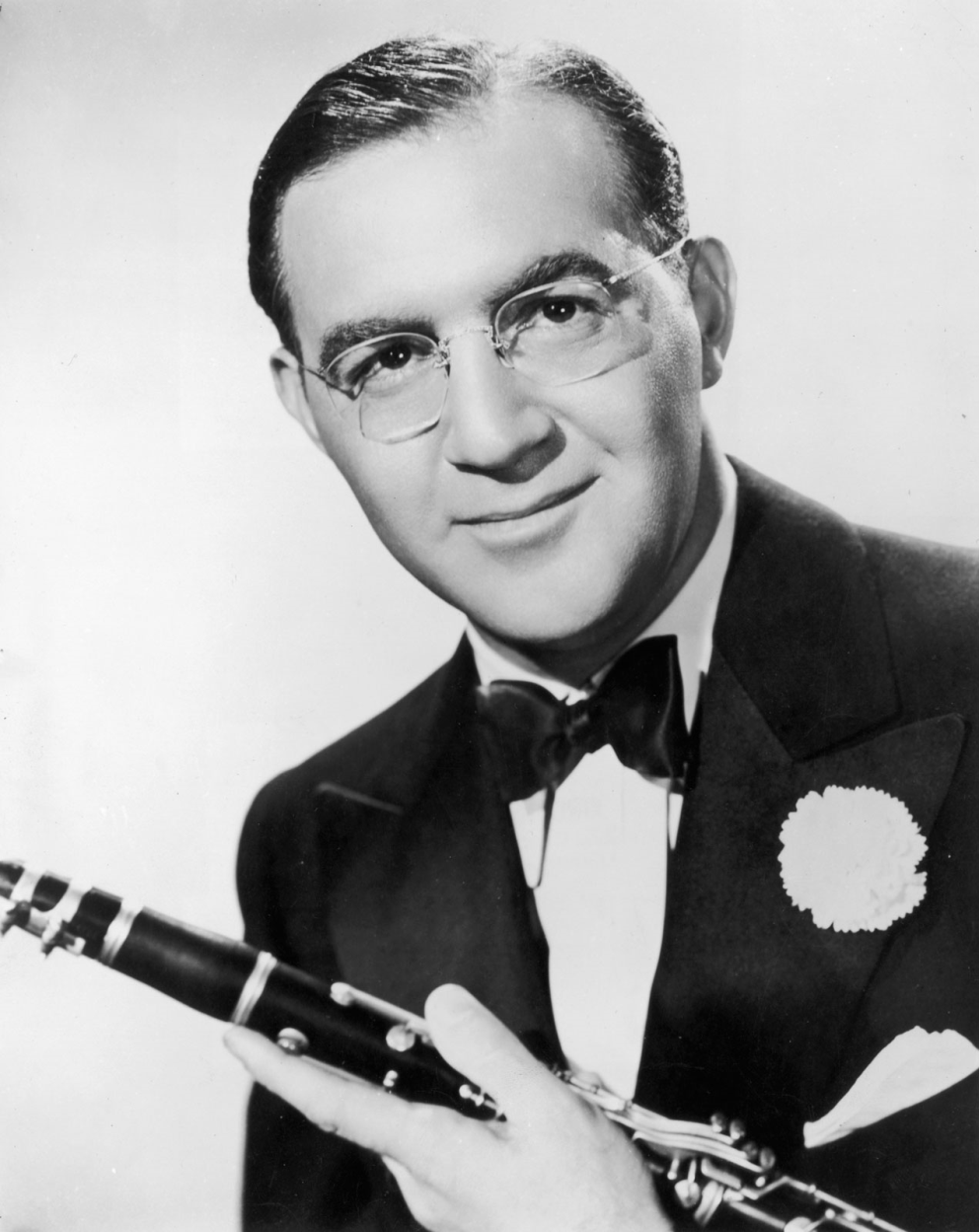 Footer Text
3
Bob Hope
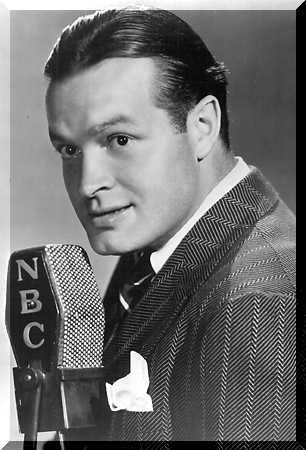 Footer Text
4
Bing Crosby
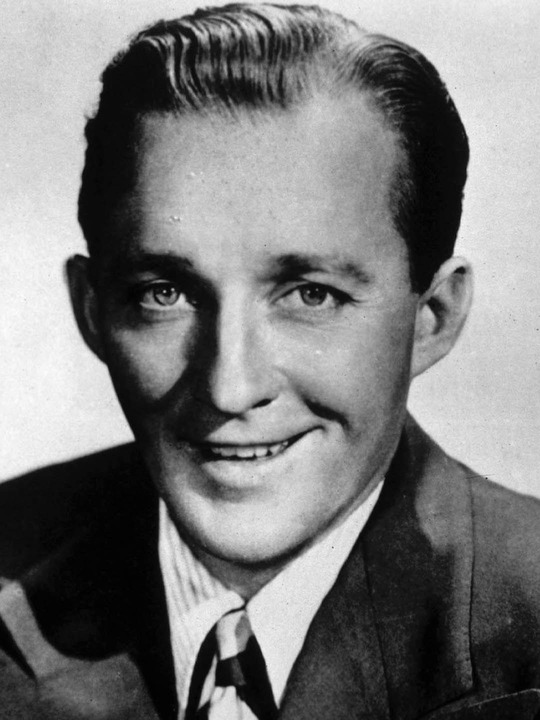 Footer Text
5
1938 Cord
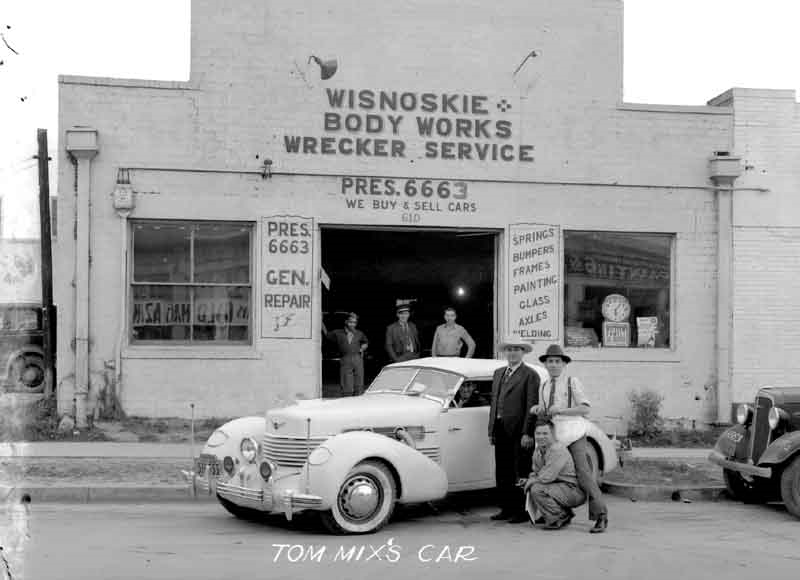 Footer Text
6
La Salle
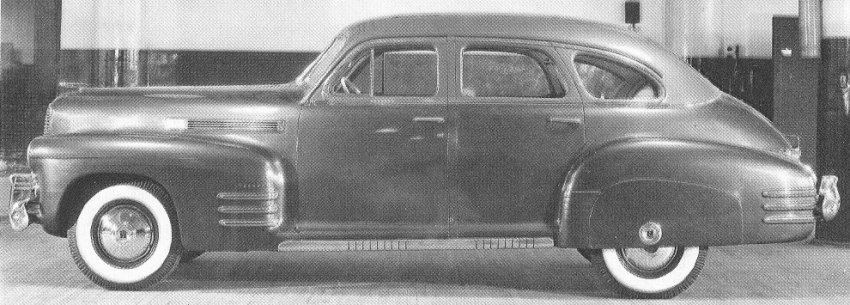 Footer Text
7
1938 Cad
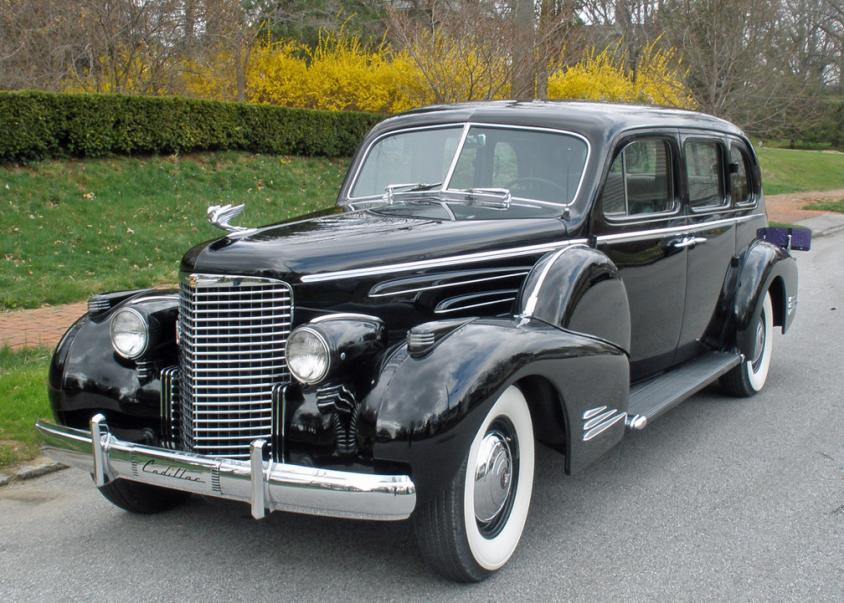 Footer Text
8
Zephyr
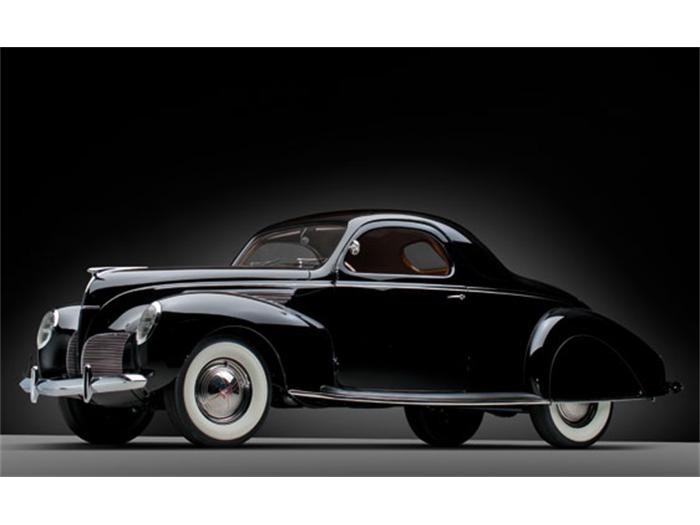 Footer Text
9
1926 Nash Sedan
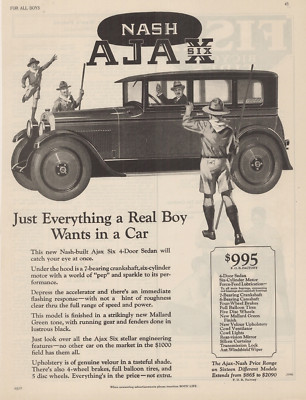 Footer Text
10